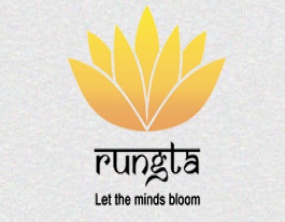 RUNGTA COLLEGE OF DENTAL SCIENCES & RESEARCH
DIET AND NUTRITION
DEPARTMENT OF PEDODONTICS AND PREVENTIVE DETISTRY
1
Specific learning Objectives
Category
Energy for physical activity 
Basal metabolism and basal metabolic rate.
Specific dynamic action of food.
contents
Introduction
Definitions
Diet
Vitamins 
Minerals 
Nutritional consideration
Nutritional assesement of child
Nutritional management 
Diet counselling
Conclusion
Introduction
Whatever we eat is a major factor in determining both the quantity and quality of our lives and the basis of this is established early in life. 
   There are many ways in which health professionals can promote the health of their patients.
Mc donald, Avery, Dean. Dentistry for the child and adolescent, 8th  edition.
Definition (DIET)
Nizel AE. Papas AS.Nutrition in clinical dentistry; 3rd  edition
Measure of energy value of food 
 kilocalories (def)
SI – joule 
               1 kcal = 4.18 kJ
Nizel AE. Papas AS.Nutrition in clinical dentistry; 3rd  edition
Basal metabolism :
Minimum amount of energy needed to regulate and maintain the involuntary essential life processes viz breathing, blood circulation, pumping of heart, homeostasis, temperature regulation etc.

BMR:  kcal/m2/hr
Nizel AE. Papas AS.Nutrition in clinical dentistry; 3rd  edition
Nizel AE.Papas AS.Nutrition in clinical dentistry; 3rd  edition
carbohydrate
Carbohydrates are polyhydroxy aldehydes or ketones. 
Consist of carbon, hydrogen, & oxygen
Emperical formula CnH2On
Main source of energy in the body.
“Currency of the body”.
Yeild 4 kcal/gm energy.
Nizel AE. Papas AS.Nutrition in clinical dentistry; 3rd  edition
Functions of carbohydrates:

Most abundant dietary source of energy.
Brain and RBCs especially.
They are structural component of many organisms.
Participate in the structure of cell membrane and functions viz cell gowth, adhesion, fertilization.
Furnish fibres for peristalsis.
Provides energy to oral and intestinal micro-organisms.
Facilitate oxidation of fats.
Spares proteins.
Serve as storage form of energy.
Nizel AE. Papas AS.Nutrition in clinical dentistry; 3rd  edition
lipids
Heterogenous group of organic compounds related to fatty acids.
Relatively insoluble in water.
Stored in – adipocytes.
Polar and non-polar groups that confer hydrophobic and hydrophilic properties to the lipids.
Yeild – 9 kcal/gm energy.
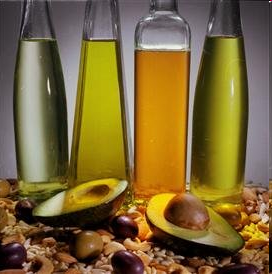 Functions of lipids

Excellent source of energy.
Phospholipids are integral component of cell membrane & regulates permeability.
Essential fatty acids are needed for normal growth, cholesterol metabolism and to maintain the integrity and function of cell membrane. 
Fats act as precursors for synthesis of bile salts, steroids and prostaglandins.
Act as carriers and facilitate transport of various vitamins.  
Maintain body temperature by insulating against cold.
Protect vital organs from injury providing cushioning mechanism.
Nizel AE. Papas AS.Nutrition in clinical dentistry; 3rd  edition
Fats and oral health
Indirect evidence – reduce caries in human. (Eskimos)
Probable mechanism-
Oily coating on tooth surface – less retention of food.
A fatty protective layer on plaque – prevent fermentable sugars from being reduced to acids.
High concentration of FA may interfer with bacterial growth.
Increased dietary fat intake will reduce the dietary intake of carbohydrates necessary for acid production.
Nizel AE. Papas AS.Nutrition in clinical dentistry; 3rd  edition
Ernest  newburn;  Cariology; 3rd  edition
proteins
Large complex molecules containing C, H, O and N.

Chemically they consist of a no. of amino acids held together by peptide linkages.

Yeild – 4kcal/gm energy
Protein nutrition in oral health
Adequate protein diet during pregnancy – needed for proper development of the bones and teeth of the child.
After birth, protein is a basic factor in the growth and development of the oral cavity, like every other tissue since proteins serve as building blocks for tissues.
Children suffering from protein calorie malnutrition 
 delayed eruption
 hypoplastic deciduous teeth
 crowded and rotated teeth.
Nizel AE. Papas AS.Nutrition in clinical dentistry; 3rd  edition
water
The body is mainly composed of water.

Water is a vital nutrient crucial to every bodily function and second only to O2 in importance to the body.i
It  serves as suitable medium for chemical reactions in the body.
It  serves as a solvent and vehicle to transport inorganic solvents.
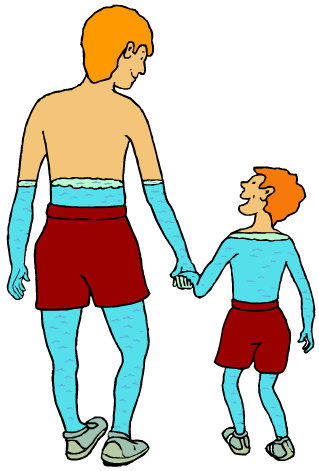 60%
80%
Nizel AE. Papas AS.Nutrition in clinical dentistry; 3rd  edition
water
Water plays an integral part in regulating our body temperature when exercising. 
When we exercise, the body secretes water as sweat. As the sweat evaporates off our skin, it takes heat with it, helping the body to stay cool.
We also lose water through breathing. This is why glass mists up when we breathe on it – the water vapour in our breath condenses on the cold surface.
Nizel AE. Papas AS.Nutrition in clinical dentistry; 3rd  edition
Water and oral health
Like other soft tissues in the body, oral mucosa has a high water content (70 - 80%)
Any systemic factor that produces dehydration or retention of water will cause shrinkage or edema of the oral mucosa.
Dehydration – decreased salivary flow.
Xerostomia - * lack of lubrication of mucosal surface
                         * burning sensation – palate and tongue
                         * cracked corners – infection
                         * dental caries.
                       * increased plaque formation – gingival irritation
Nizel AE. Papas AS.Nutrition in clinical dentistry; 3rd  edition
VITAMINS
Vitamins are organic compounds essential in the diet to promote growth and health maintenance and normal metabolic functioning of the body.
Frederick G. Hopkins (1906)
Casimir Funk  - vitamin

Do not contribute directly to the body structure, nor supply energy.
They regulate metabolism.
Usually act as coenzymes.
Nizel AE. Papas AS.Nutrition in clinical dentistry; 3rd  edition
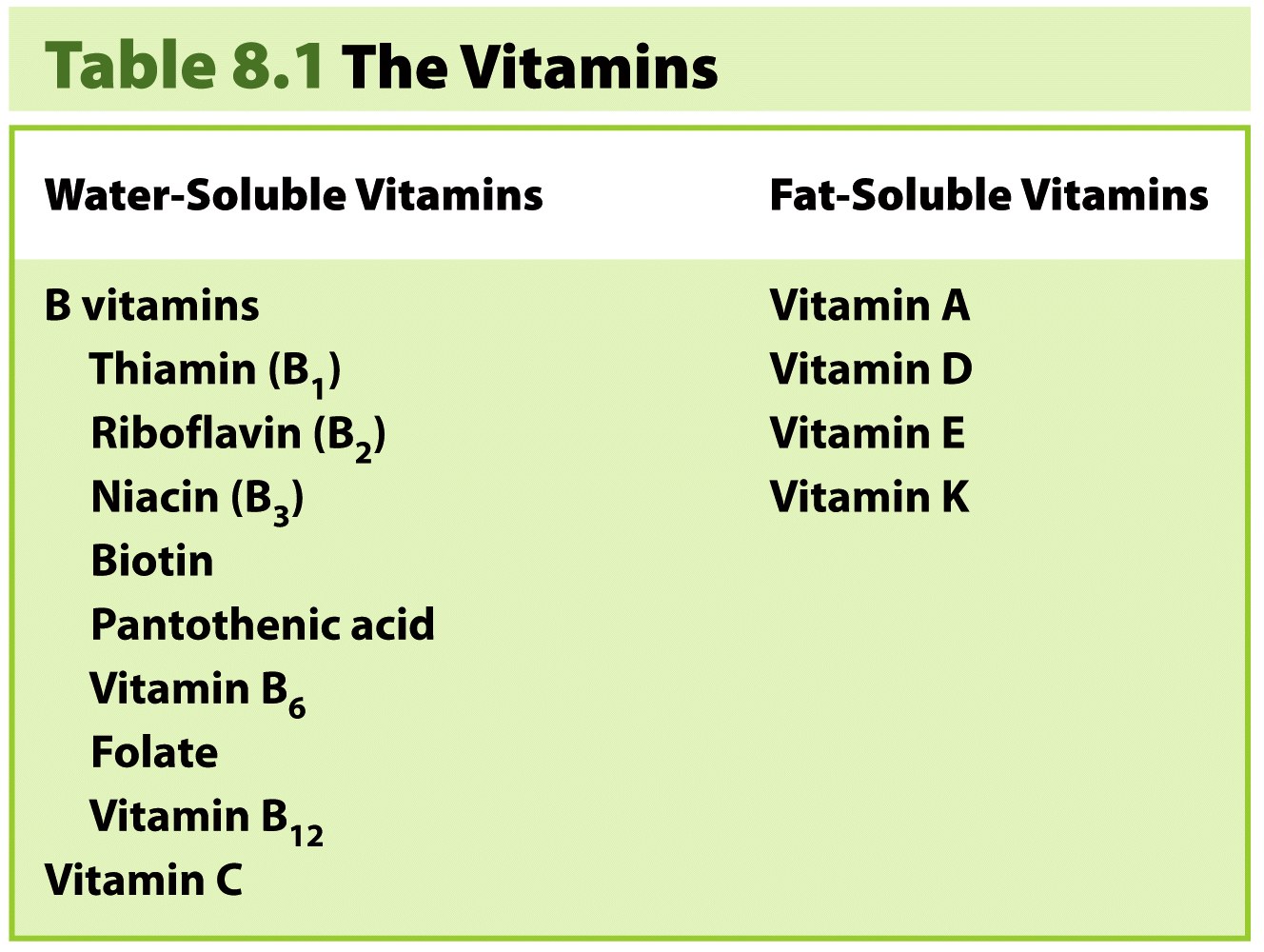 Nizel AE. Papas AS.Nutrition in clinical dentistry; 3rd  edition
vitamin B COMPLEX
11 different vitamins are discovered.
On functional basis, classied as
Nizel AE. Papas AS.Nutrition in clinical dentistry; 3rd  edition
Possible oral manifestations : 
 Increased sensitivity of oral mucosa
 Burning tongue
 Loss of taste.
Nizel AE. Papas AS.Nutrition in clinical dentistry; 3rd  edition
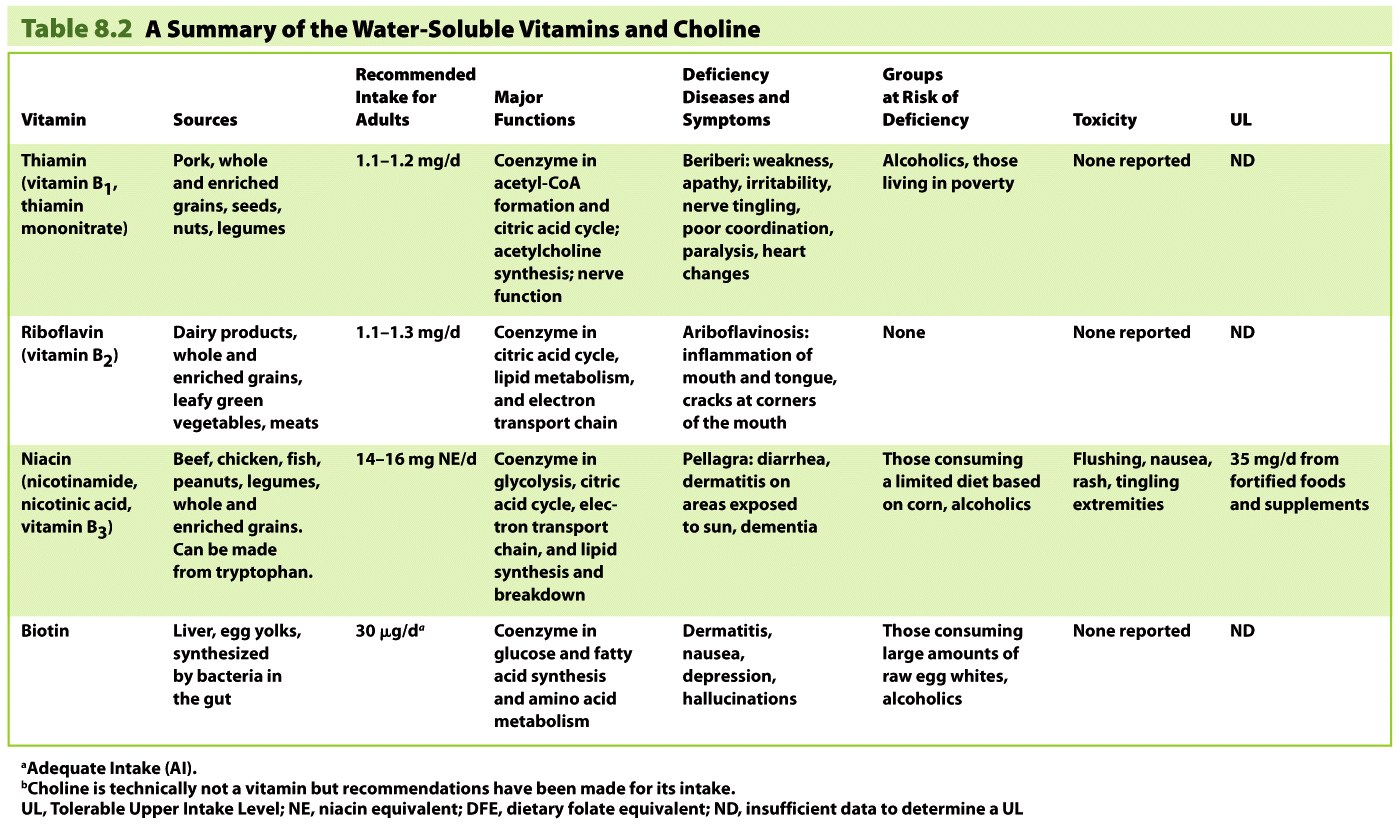 Smolin & grosvenor. Nutrition science & applications; 2nd  edition